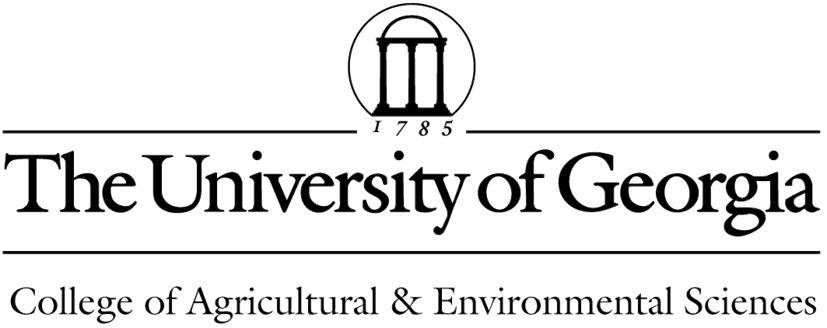 [Speaker Notes: UGA Logo]
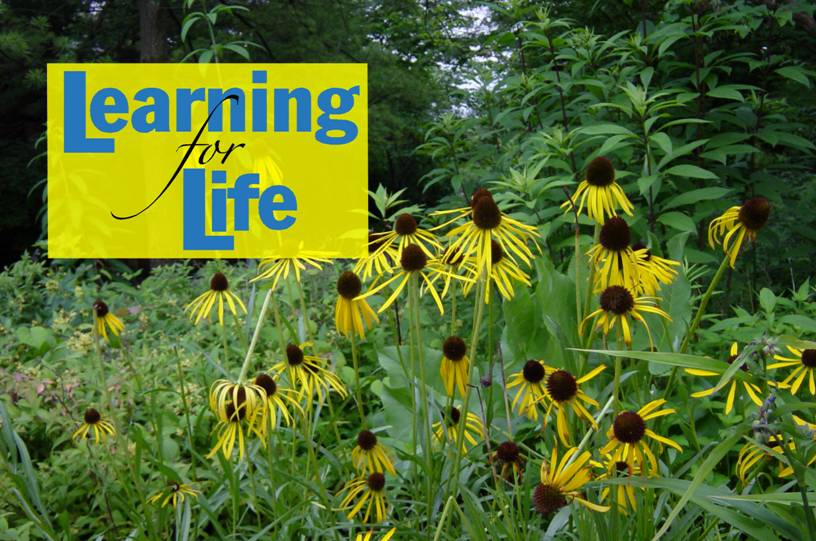 www.ugaextension.com
[Speaker Notes: UGA Cooperative Extension Web address]
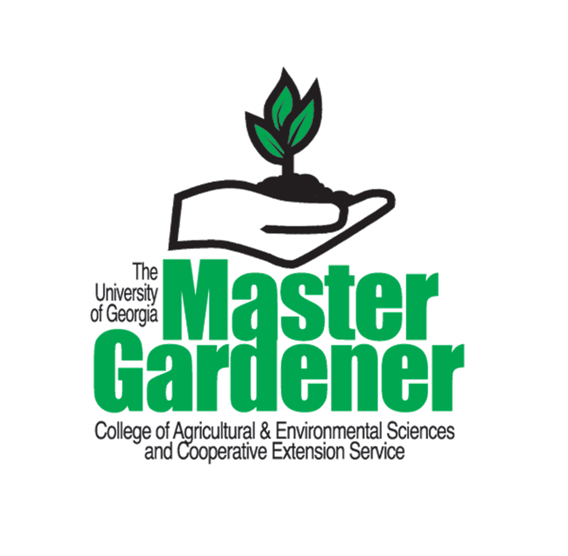 [Speaker Notes: Georgia Master Gardener Logo]
General Entomology
Susan Ellis, www.insectimages.org
Prepared from information written by Dr. Kris Braman, Dr. Beverly Sparks, Dr. David Adams
[Speaker Notes: Based on the 6th edition of the Master Gardener Handbook Chapter 5 :Basic Entomology
Authors: Dr. Kris Braman, Dr. Beverly Sparks, Dr. David Adams The insect images used in this presentation are available at www.insectimages.org.]
Learning objectives
Basic classification 
Existence of insects
Basic form and structure
Metamorphosis 
Injury from insects feeding 
Benefits and value of insects
Proper pest identification & pest management plan
[Speaker Notes: LEARNING OBJECTIVES
After you complete your study of this chapter you should be able to:
Understand the basic classification system of insects.
Have an appreciation for the multitude of insects in existence.
Know the basic form and structure (morphology) of insects. Understand the concept of metamorphosis and the different types of metamorphosis.
Understand the types of injury insects can cause regarding feeding and secondary damage.
Understand the benefits and value of insects.
Have an appreciation for how proper pest identification fits into a pest management plan.]
Insect Facts
Most numerous animals on earth
About 100, 000 + species in North America
Likely 1,000+ insects in a typical back yard at any given time
Less than 3% of those insects will be damaging
Most are either beneficial or harmless
[Speaker Notes: Insects and mites are among the oldest, most numerous, and most successful animals on earth. It is estimated that over 100,000 different species live in North America. In the typical backyard, there are probably 1,000 insects at any given time. While insects which cause problems for man are heard about most often, it is important to note that the vast majority are either beneficial or harmless.]
Benefit and Value of Insects
Insects are important because they:
pollinate most fruits and vegetables
serve as food for birds, fish, and animals 
destroy injurious insects (beneficial insects and spiders)
provide honey, wax, shellac, silk and other products
decompose and recycle dead plant and animal matter
[Speaker Notes: Insects pollinate  fruits and vegetables, they provide food for birds and fish, and produce such useful products as honey, wax, shellac, and silk.  In addition, some insects are beneficial because they feed on insects that are considered pests by man. 
Insects are beneficial to the gardener in several ways:
	1. Insects aid in the production of fruits, seeds, vegetables, and flowers by pollinating the blossoms. Most common fruits are pollinated by insects.  Melons, squash, and many other vegetables require insects to carry their pollen before fruit set. Many ornamental plants, both in the greenhouse and out of doors, are pollinated by insects (chrysanthemums, iris, orchids, and yucca).
	2. Parasitic insects destroy injurious insects by living on or in their bodies.  Insects also act as predators, capturing and devouring other insects.
	3. Insects destroy various weeds in the same ways that they injure crop plants.
	4. Insects improve the physical condition of the soil and promote its fertility by burrowing throughout the surface layer.  Also, the dead bodies and droppings of insects serve as fertilizer.
	5. Insects perform a valuable service as scavengers by devouring the bodies of dead animals and plants and by burying carcasses and dung.
	Many of the benefits from insects enumerated above, although genuine, are insignificant compared with the good that insects do fighting among themselves. There is no doubt that the greatest single factor in keeping plant feeding insects from overwhelming the rest of the world is that they are fed upon by other insects. 
	Insects that destroy other insects are considered in two groups known as predators and parasites. Predators are insects (or other animals) that catch and devour other  creatures (called the prey), usually killing and consuming them in a single meal. The prey is generally smaller and weaker than the predator. Parasites are forms of living organisms that live on or in the bodies of living organisms (called the hosts) from which they get their food, during at least one stage of their existence. The hosts are usually larger and stronger than the parasites and are not killed promptly but continue to live during a period of close association with the parasite. Predators are typically very active and have long life cycles; parasites are typically sluggish and tend to have very short life cycles.]
Harmful Aspects of Insects
Insects are considered pests when they:
transmit diseases of humans, domestic animals, and plants
are nuisance pests in and around the home
 feed on crop and amenity (turf and ornamental) plants
[Speaker Notes: Although the number of pest species compared to the total number of insect species is very small (less than 3% of all insects are classified as pests), the troubles for man wrought by this group reach astonishing proportions. Insects annually destroy millions of dollars worth of crops, fruits, shade trees and ornamental plants, stored products, household items, and other materials valued by man.  They vector diseases of man and domestic animals. They attack man and his pets causing irritation, blood loss, and in some instances, death.]
Classification of Insects and their Relatives
Identification of insects is aided by understanding how they are organized around a standard classification system
Insects belong to a group of animals called the Arthropods (“jointed legs”)
Insects, crabs, lobsters, spiders, ticks, etc.
[Speaker Notes: Identification of Insects and their Relatives: Insects are part of the phylum of animals called Arthropoda.  All arthropods posses an exoskeleton, bi-lateral symmetry, jointed appendages, segmented bodies, and specialized appendages.  The major arthropod classes can be separated by comparing their number of body regions, legs, and antennae.]
Classification of Insects and their Relatives- cont
Insect characteristics (based on the adult form)
Three distinct body regions
Jointed legs (3 pairs)
Antennae (1 pair)
Wings (0-2 pair)
[Speaker Notes: All adult members of the class Insecta possess the following characteristics: a) three body regions; b) three pairs of legs; c) one pair of antennae; and d) none, one or two pairs of wings. Legs and other appendages are often greatly modified to suit the environment in which the insect lives and these appendages are often used as tools for classification.]
Insect Form and Structure (Morphology)
[Speaker Notes: While the adult insect's body is made up of three parts (head, thorax, and abdomen), the division is not always obvious between thorax and abdomen. An insect's body is not supported by a bony skeleton but by a tough body wall or exoskeleton. The tough covering of skin is referred to as the cuticle. The cuticle contains a layer of wax which determines its permeability to water and prevents desiccation or drying. The cuticle of each segment is formed into several hardened plates called scleritis which are separated by infolds or sutures which give them flexibility. The cuticle of the immature stage is not usually as hardened as that of the adult. 
	The thorax is made up of three segments: prothorax, mesothorax, and metathorax. Each of these segments bears a pair of legs. The wings are attached to the mesothorax and metathorax, never to the prothorax or first segment. 

The abdomen may have eleven or twelve segments, but in most cases they are difficult to distinguish. Some insects have a pair of appendages at the tip of the abdomen. They may be short, as in grasshoppers, termites, and cockroaches; or extremely long, as in mayflies; or curved, as in earwigs.]
Insect legs
[Speaker Notes: The most important characteristic of insects is the presence of three pairs of jointed legs. These are almost always present on adult or mature insects and are generally present in the other stages as well. In addition to walking and jumping, insects often use their legs for digging, grasping, feeling, swimming, carrying loads, building nests, and cleaning parts of the body. The legs of insects vary greatly in size and form and are used in classification.]
Insect Wings
[Speaker Notes: Venation (the arrangement of veins in wings) is different for each species of insect; thus, it serves as a means of identification. Systems have been devised to designate the venation for descriptive purposes. Wing surfaces are covered with fine hairs or scales, or they may be bare.  Note that the names of many insect orders end in "ptera", which comes from the Greek word meaning  "with wings". Thus, each of these names denotes some feature of the wings. Hemiptera means half winged; Hymenoptera means membrane winged; Diptera means two winged; Isoptera means equal wings.]
Antennae
[Speaker Notes: The main features of the insect's head are the eyes, antennae, and mouthparts. The antennae are a prominent and distinctive feature of insects. Insects have one pair of antennae located on the adult's head usually  between or in front of the eyes.  Antennae are segmented, vary greatly in form and complexity, and are often referred to as horns or "feelers". They are primarily organs of smell but serve other functions in some insects.]
Insect Mouthparts
[Speaker Notes: The most remarkable structural feature of insects and the most complicated is the mouth. Great variation exist in form and function of insect mouthparts.  Although insect mouthparts differ considerable in appearance, the same basic parts are found in all types.  Most insects are divided into two broad categories by the type mouthparts they possess -- those with mouthparts adapted for chewing and those with mouthparts adapted for sucking. 

There are intermediate types of mouthparts: rasping-sucking, as found in thrips; and chewing-lapping, as found in honey bees, wasps, and bumble bees. Sucking types are greatly varied. Piercing-sucking mouthparts are typical of the Hemiptera (bugs), Homoptera (aphids, scales, mealybugs), blood-sucking lice, fleas, mosquitoes, and the so-called biting flies. In the siphoning types, as seen in butterflies and moths, the mandibles are absent and the labial and maxillary palpi greatly reduced. Houseflies have sponging mouthparts.

The mouthparts of immature insects can vary from those found in the adult form.  Although nymphs have mouthparts similar to those of the adults, larval forms generally have the chewing type regardless of the kind possessed by the adults. For some adult insects the mouthparts are vestigial (no longer used for feeding).]
Growth and Development of Insects
[Speaker Notes: In higher animals, the most important development takes place before birth (in the embryonic stage); in insects, it occurs after birth or egg hatch. The immature period of an insect is primarily one of growth, feeding, and storing up food for the pupal and adult stages which follow. Many insects feed very little or not at all during their adult lives.

	One of the distinctive features of insects is the phenomenon called metamorphosis. The term is a combination of two Greek words: meta, meaning change and morphe, meaning form. It is commonly defined as a marked or abrupt change in form or structure and refers to all stages of development.  Insects undergo one of four types of metamorphosis.]
Complete Metamorphosis
[Speaker Notes: Insects that undergo complete metamorphosis go through the following stages:  egg, larvae, pupae, and adult.
The immature insect sheds its outer skeleton (molts) at various stages of growth, since it outgrows the hard covering or cuticle more than once. Most insects do not grow gradually as many other animals do. They grow by stages. When their skeleton gets too tight, it splits open and the insect crawls out, protected by a new and larger skeleton that has formed underneath the old one. The stage of life between each molt is called an instar. Following each molt, the insect increases its feeding. The number of instars, or frequency of molts, varies considerably with species and to some extent with food supply, temperature, and moisture.

	The pupal stage is one of profound change. It is a period of transformation from larva to adult. Many tissues and structures, such as prolegs, are completely broken down and true legs, antennae, wings, and other structures of the adult are formed.
  
	The adult insect does not grow in the usual sense.  The adult period is primarily one of reproduction and is sometimes of short duration. Their food is often entirely different from that of the larval stage]
Gradual Metamorphosis
[Speaker Notes: Some insects do not go through a metamorphosis but rather gradually increase in size while maintaining the same characteristics. Others experience a gradual metamorphosis, going through a nymph stage. In the case of gradual  metamorphosis the stages are: egg, nymph, and adult.]
Complete classification system of insects.
Phylum: Arthropoda
		Class: Insect
		   Order: Diptera
			Family: Muscidae
                      Genus: Musca                                                                                                                               			Species: domestica
				   Common name: housefly
[Speaker Notes: Complete classification system of insects.   
	Insect Orders are further broken down into a classification known as Family. The family is a more finite grouping of very closely related insects. Family names end with "idae." Aphidae (aphids), Muscidae (houseflies), and Blattidae (cockroaches) are examples of families of insects.

	Families are further divided into Genera and Species.  These are the most finite levels of our classification system.   The housefly, Musca domestica, serves here as an example of classification:
        Phylum: Arthropoda
                        Class: Insecta
                        Order: Diptera
                        Family: Muscidae
                        Genus: Musca
                        Species: domestica
                        Common name: housefly

	The most commonly found insects also acquire common names and  sometimes one species will have  several common names.  For example, Heliothis zea  on corn is called the corn earworm, but when it is found on tomatoes it is called the tomato fruitworm.  Often common names are used to refer to large groups of insects, such as families or orders. The term beetle refers to the order Coleoptera, which includes thousands of different species.  The term moth refers to thousands of species in the order Lepidoptera.]
Insect Identification
Knowledge gained from classification to order level.
Life cycle
Damage caused
Habitat
[Speaker Notes: Knowledge gained from classification to order level. 
	If one can classify insects into an order then one knows:  1) general life cycle, 2) type damage the insect causes (damaging stage), 3) habitat of adult and immature stages.]
Coleoptera: Beetles and weevils
[Speaker Notes: Coleoptera - Beetles, Weevils.
       Coleoptera (beetles and weevils) is the largest order in the class Insecta.   As adults, most beetles have a hard, dense exoskeleton that covers and protects most of their body surface.   The front wings, known as elytra, are just as hard as the rest of the exoskeleton.   They fold down over the abdomen and serve as protective covers for the large, membranous hind wings.   At rest, both elytra meet along the middle of the back, forming a straight line that is probably the most distinctive characteristics of the order.   During flight, the elytra are held out to the sides of the body where they provide a certain amount of aerodynamic stability. 
Both larvae and adults have strong mandibulate mouthparts.   As a group, they feed on a wide variety of diets, inhabit all terrestrial and fresh-water environments, and exhibit a number of different life styles.   Many species are herbivores -- variously adapted to feed on the roots, stems, leaves, or reproductive structures of their host plants.   Some species live on fungi, others burrow into plant tissues, still others excavate tunnels in wood or under bark.   Many beetles are predators.   They live in the soil or on vegetation and attack a wide variety of invertebrate hosts.   Some beetles are scavengers, feeding primarily on carrion, fecal material, decaying wood, or other dead organic matter.   There are even a few parasitic beetles -- some are internal parasites of other insects, some invade the nests of ants or termites, and some are external parasites of mammals. 
	Many beetles are regarded as major pests of agricultural plants and stored products.   They attack all parts of living plants as well as processed fibers, grains, and wood products.   Scavengers and wood boring beetles are useful as decomposers and recyclers of organic nutrients.   Predatory species, such as lady beetles, are important biological control agents of aphids and scale insects.]
Coleoptera: Beetles and weevils
Chewing mouthparts
Complete metamorphosis
Adults 
 Hardened outer skeleton
2 pairs of wings, outer pair hardened - inner pair membranous.
Noticeable antennae
 Larvae 
Head capsule, 3 pairs of legs on the thorax  no legs on the abdomen (Weevil larvae lack legs on the thorax)
[Speaker Notes: (1)  Adults have hardened, horny outer skeleton.
       (2)  Adults have two pairs of wings, the outer pair hardened and the inner pair membranous. 
       (3)  Chewing mouthparts.
       (4)  Adults usually have noticeable antennae.
       (5)  Larvae with head capsule, 3 pairs of legs on the thorax with no legs on the abdomen. (Weevil larvae lack legs on the thorax).
       (6)  Complete metamorphosis.]
Dermaptera: Earwigs
[Speaker Notes: Earwigs are mostly scavengers or herbivores that hide in dark recesses during the day and become active at night. They feed on a wide variety of plant or animal matter. A few species may be predatory. Females lay their eggs in the soil, and may guard them until they hatch. Nymphs are similar in appearance to adults, but lack wings. The front wings are short, thick, and serve as protective covers for the hind wings. Hind wings are large, fan-shaped and pleated. They fold (both length-wise and cross-wise) to fit beneath the front wings when not in use. In most earwigs, the cerci at the end of the abdomen are enlarged and thickened to form pincers (forceps). These pincers are used in grooming, defense, courtship, and even to help fold the hind wings.  All of these insects are adapted for a parasitic or semi-parasitic lifestyle.]
Dermaptera - Earwigs.
Chewing mouthparts
Gradual metamorphosis
 Elongate, flattened insects with strong, movable forceps on the  abdomen
Outer wings- short, hardened ; inner wings folded, membranous, "ear-shaped"
Adults and nymphs similar in appearance
Adults moderately sized insects
[Speaker Notes: Chewing mouthparts.
Gradual metamorphosis.
Elongate, flattened insects with strong, movable forceps on the  abdomen.
Outer wings- short, hardened ; inner wings folded, membranous, "ear-shaped".
Adults and nymphs similar in appearance.
Adults moderately sized insects.]
Diptera: Flies, mosquitoes, gnats and midges
[Speaker Notes: The order Diptera includes all true flies. These insects are distinctive because their hind wings are reduced to small, club-shaped structures called halteres -- only the membranous front wings serve as aerodynamic surfaces. The halteres vibrate during flight and work much like a gyroscope to help the insect maintain balance. All Dipteran larvae are legless. They live in aquatic (fresh water), semi-aquatic, or moist terrestrial environments. They are commonly found in the soil, in plant or animal tissues, and in carrion or dung -- almost always where there is little danger of desiccation.  Some species are herbivores, but most feed on dead organic matter or parasitize other animals, especially vertebrates, mollusks, and other arthropods.   
	Adult flies live in a wide range of habitats and display enormous variation in appearance and life style.  In many families, the mouthparts are adapted for sponging and/or lapping. These flies survive on honeydew, nectar, or the exudates of various plants and animals. In other families, the proboscis is adapted for cutting or piercing the tissues of a host. Some of these flies are predators of other arthropods but most of them are external parasites that feed on the blood of their vertebrate hosts, including humans and most wild and domestic animals. 
	The Diptera probably have a greater economic impact on humans than any other group of insects. Some flies are pests of agricultural plants, others transmit diseases to humans and domestic animals. On the other hand, many flies are beneficial -- particularly those that pollinate flowering plants, assist in the decomposition of organic matter, or serve as biocontrol agents of insect pests.]
Diptera: Flies, mosquitoes, gnats and midges
Complete metamorphosis
Adults 
1 pair of wings, are soft-bodied and often hairy
Sponging (housefly) or piercing (mosquito) mouthparts
Larvae 
Mouth hooks or chewing mouthparts
Most larvae are legless
Larvae of advanced forms, housefly and relatives, have no head capsule, possess mouth hooks, and are called maggots; lower forms such as mosquito larvae and relatives have a head capsule
[Speaker Notes: Diptera - Flies, Mosquitoes, Gnats, Midges.
       (1)  Adults have only one pair of wings, are rather soft-bodied and often hairy.
       (2)  Adults have sponging (housefly) or piercing (mosquito) mouthparts.
       (3)  Larvae may have mouth hooks or chewing mouthparts.
       (4)  Most larvae are legless.
       (5)  Larvae of advanced forms, housefly and relatives, have no head capsule, possess mouth hooks, and are called maggots; lower forms such as mosquito larvae and relatives have a head capsule.
       (6)  Complete metamorphosis.]
Hemiptera – Heteroptera Stink Bug, Plant Bug, Squash Bug, Box elder Bug
[Speaker Notes: Members of the suborder Heteroptera are known as "true bugs".  The Heteroptera include a diverse group of insects that have become adapted to a broad range of habitats -- terrestrial, aquatic and semi-aquatic. Terrestrial species are often associated with plants. They feed in vascular tissues or on the nutrients stored within seeds. Other species live as scavengers in the soil or underground in caves or ant nests. Still others are predators on a variety of small arthropods.  A few species even feed on the blood of vertebrates.  Bed bugs, and other members of the family Cimicidae, live exclusively as ectoparasites on birds and mammals (including humans).  Aquatic Heteroptera can be found on the surface of both fresh and salt water, near shorelines, or beneath the water surface in nearly all freshwater habitats and most are predators of other aquatic organisms. 
	Plant feeding bugs are important pests of many crop plants. They may cause localized injury to plant tissues, they may weaken plants by removing sap, and they may also transmit plant pathogens. Predatory species of Heteroptera are generally regarded as beneficial insects, but those that feed on blood may transmit human diseases. Chagas disease, for example, is transmitted to humans by conenose bugs. Although bed bugs (family Cimicidae) can inflict annoying bites, there is little evidence that they regularly transmit any human or animal pathogen.]
Hemiptera – HeteropteraStink Bug, Plant Bug, Squash Bug, Box elder Bug
Gradual metamorphosis (egg, nymph, adult)
 2  pairs of wings; 2nd pair is membranous, 1st pair are "half-wings"-membranous thickening on basal half
Adults and nymphs usually resemble one another
Piercing-sucking mouthparts
Adults and nymphs- both damaging stages
[Speaker Notes: Heteroptera - Stink Bug, Plant Bug, Squash Bug, Boxelder Bug.
       (1)  Have gradual metamorphosis. Stages are egg, nymph, adult.
       (2)  Have two pairs of wings;  second pair is membranous, the first pair are "half-wings"-membranous with thickening on basal half.
       (3)  Adults and nymphs usually resemble one another.
       (4)  Have piercing-sucking mouthparts.
       (5)  Adults and nymphs are both damaging stages.]
Hemiptera – HomopteraScale Insects, Mealybugs, Whiteflies, Aphids, Cicadas and Leafhoppers
[Speaker Notes: All members of the suborder Homoptera have piercing/sucking mouthparts and feed by withdrawing sap from vascular plants. The proboscis is shorter than that found in true bugs (suborder Heteroptera). Although some Homoptera are secondarily wingless, the majority have membranous or uniformly textured wings that fold tent-like over the body at rest. It is difficult to generalize about the biology of these insects. 
	Cicadas are the largest members of the suborder. As nymphs, they live underground and feed on the roots of trees and shrubs.  Some species complete development in as little as four years, but others have a 13- or 17-year life cycle. In contrast, the aphids are tiny, soft-bodied insects with multiple generations per year. Many species have complex life cycles involving more than one host plant. Winged and wingless forms of the same species may develop at different times of the year. Asexual reproduction (parthenogenesis) is common and males are unknown in some species.
	The scale insects are even more specialized.  During much of their life cycle, they remain immobile, living beneath an impervious cover of wax or cuticle that they secrete over themselves. Legs and antennae often disappear after the first molt.  Only newly hatched nymphs and adult males bear any resemblance to other insects. Females grow to sexual maturity, mate, produce offspring, and die without ever leaving their protective cover. 
	In most of the Homoptera, a portion of the digestive system is modified into a filter chamber. This structure allows the insects to ingest and process large volumes of plant sap. Excess water, sugars, and certain amino acids bypass most of the midgut and are shunted directly into the hindgut for excretion as honeydew. Only a small volume of filtered plant sap passes through the midgut for digestion and absorption. Many species of ants are attracted by the honeydew and provide care and protection for the homopterans in exchange for the honeydew they excrete. 
	Homoptera are among the most abundant herbivores found in terrestrial habitats. Many species are pests of cultivated plants. Aphids and leafhoppers are also important carriers of plant diseases.]
Hemiptera – Scale Insects, Mealybugs, Whiteflies, Aphids, Cicadas and Leafhoppers
Most are small, soft bodied insects; cicadas may be large and hard bodied
Winged and unwinged forms
All stages- sucking mouthparts
Gradual metamorphosis
Many are carriers of plant pathogens
[Speaker Notes: Hemiptera – other suborders-Scale Insects, Mealybugs, Whiteflies, Aphids, Cicadas and Leafhoppers.
       (1)  Generally small, soft bodied insects; cicadas may be large and hard bodied.
       (2)  Winged and unwinged forms.
       (3)  All stages have sucking mouthparts.
       (4)  Have gradual metamorphosis.
       (5)  Many are carriers of plant pathogens.]
Hymenoptera – Bees, Ants, Wasps, Sawflies, Horntails.
[Speaker Notes: Hymenoptera - Bees, Ants, Wasps, Sawflies, Horntails. As a rule, members of the order Hymenoptera can be regarded as ecological specialists.  Most species are rather narrowly adapted to specific habitats and/or specific hosts. The Hymenoptera is the only order besides the Isoptera (termites) to have evolved complex social systems with division of labor. Many of the primitive Hymenoptera including the gall wasps and some of the ants and bees are herbivores. Most other Hymenoptera are predatory or parasitic. The large hunting wasps are agile predators that catch and paralyze insects or spiders as food for their offspring. The greatest diversity is found among the many families of parasitoid wasps whose larvae feed internally on the living tissues of other arthropods (or their eggs). These insects eventually kill their host, but not before completing their own larval development within its body. Despite their small size and characteristically narrow host range, these wasps are highly abundant and exert a tremendous impact on the population dynamics of many other insect species. 

Although some species are regarded as pests (e.g., sawflies, gall wasps, and some ants), most members of the Hymenoptera are extremely beneficial -- either as natural enemies of insect pests (parasitic wasps) or as pollinators of flowering plants (bees and wasps).]
Hymenoptera – Bees, Ants, Wasps, Sawflies, Horntails
Complete metamorphosis
Most have chewing mouthparts
Adults 
Membranous wings- 2 pairs 
 Soft or slightly hardened body
Larvae 
0 legs (wasps, bees, ants), or 3 pair of legs on thorax and more than 4 pair of legs on abdomen (some sawflies)
[Speaker Notes: Hymenoptera - Bees, Ants, Wasps, Sawflies, Horntails.
       (1)  Adults with two pairs of membranous wings.
       (2)  Larvae with no legs (wasps, bees, ants), or with 3 pair of legs on thorax and more than 4 pair of legs on abdomen (some sawflies).
       (3)  Generally with chewing mouthparts.
       (4)  Rather soft bodied or slightly hardened bodied adults.
       (5)  Complete metamorphosis.]
Lepidoptera – Butterflies, Moths
[Speaker Notes: Lepidoptera is the second largest order in the class Insecta. Nearly all lepidopteran larvae are called caterpillars. They have a well-developed head with chewing mouthparts. Most lepidopteran larvae are herbivores; some species eat foliage, some burrow into stems or roots, and some are leaf-miners. Adults are distinctive for their large wings (relative to body size) which are covered with minute overlapping scales. Lepidopteran wing scales often produce distinctive color patterns that play an important role in courtship and intraspecific recognition. 
	The distinction between moths and butterflies is largely artificial -- some moths are more similar to butterflies than to other moths. As a rule, butterflies are diurnal, brightly colored, and have knobs or hooks at the tip of the antennae. At rest, the wings are held vertically over the body. In contrast, most but not all, moths are nocturnal. They are typically drab in appearance, and have thread-like, spindle-like, or comb-like antennae. At rest, their wings are held horizontally against the substrate, folded flat over the back, or curled around the body. 
	Although many Lepidoptera are valued for their beauty, and a few, like the silkworm, are useful in commerce, the larvae of these insects are probably more destructive to agricultural crops and forest trees than any other group of insects.]
Lepidoptera – Butterflies, Moths
Complete metamorphosis
Adults 
soft bodied 
 4 wings covered with small scales
 Mouthparts coiled, sucking tube. Adults feed on nectar
Larvae
Chewing mouthparts
Caterpillar, worm-like, variable in color and voracious feeders
Legs on the abdomen, as well as the thorax
[Speaker Notes: Lepidoptera - Butterflies, Moths.
       (1)  Adults soft bodied with four well developed membranous wings covered with 		small scales.
       (2)  Larvae with chewing mouthparts.
       (3)  Adult mouthparts are a coiled, sucking tube. Adults feed on nectar.
       (4)  Larvae are caterpillar, worm-like, variable in color and voracious feeders.
       (5)  Larvae generally have legs on the abdomen, as well as the thorax.
       (6)  Complete metamorphosis]
Neuroptera – Lacewings, Antlions, Snakeflies, Mantispids, Dustywing
[Speaker Notes: The order Neuroptera includes the lacewings and antlions, dobsonflies and alderflies (suborder Megaloptera) and snakeflies.   Some scientists prefer to assign each of these groups to a separate order (Neuroptera, Megaloptera, and Raphidioptera, respectively), based on differences in structure and development. The Megaloptera are always aquatic as immatures.  They live under stones or submerged vegetation and feed on a variety of small aquatic organisms. Large species, often called hellgrammites, may require several years of growth to reach maturity. Adults usually remain near water, although they are attracted to lights at night. In most species, the adults live only a few days and rarely feed. 
	Except for larval spongillaflies which feed on fresh-water sponges, all members of the suborders Planipennia and Raphidoidea are terrestrial. Antlion larvae live in the soil and construct pitfall traps to snare prey. Lacewing larvae are usually found in vegetation where they typically feed on aphids, mites, and scale insects. Snakefly larvae live in leaf litter or under bark and catch aphids or other soft-bodied prey.   In most cases, the adults of these insects are also predators -- the non-predatory species usually feed on nectar, pollen, or honeydew.

	 As adults, all neuropterans have two pairs of membranous wings with an extensive pattern of veins and crossveins. At rest, the wings are folded flat over the abdomen or held tent-like over the body.  Most species are rather weak fliers. 
	Larvae of Megaloptera are important predators in aquatic ecosystems. They also serve as food for fish and other aquatic vertebrates.  Lacewing larvae are beneficial as predators of agricultural pests (aphids, whiteflies and scale insects). Some species are reared and sold commercially as biocontrol agents.]
Neuroptera – Lacewings, Antlions, Snakeflies, Mantispids, Dustywing
Insect predators, many are aquatic
2 pair of membranous wings
Chewing mouthparts
Complete metamorphosis
[Speaker Notes: Neuroptera - Lacewings, Antlions, Snakeflies, Mantispids, Dustywing.
       (1)  Insect predators, many are aquatic.
       (2)  Two pair of membranous wings.
       (3)  Chewing mouthparts.
       (4)  Complete metamorphosis.]
Orthoptera – Grasshopper, Cricket, Praying Mantis
[Speaker Notes: Most living members of this order are terrestrial herbivores with modified hind legs that are adapted for jumping.   Slender, thickened front wings fold back over the abdomen to protect membranous, fan-shaped hind wings.   Many species have the ability to make and detect sounds. Orthoptera is one of the largest and most important groups of plant-feeding insects.
	Orthoptera is generally regarded as a dominant group in most terrestrial habitats.   These insects feed on all types of plants and often cause serious economic damage. Swarms of grasshoppers (locusts) regularly appear in parts of Africa, Asia, and North America and destroy crops over wide land areas. Mole crickets are major pests in lawns and golf courses in the southern United States. Several species of field crickets are reared commercially as fish bait. 
	In many species of Orthoptera, the males use sound signals (chirping or whirring) in order to attract a mate. The sound is produced by rubbing the upper surface of one wing against the lower surface of another wing, or the inner surface of the hind leg against the outer surface of the front wing. Species that produce sound also have auditory organs.  In crickets and katydids, these "ears" are on the tibia of the front legs. In grasshoppers, they are on the sides of the first abdominal segment.]
Orthoptera – Grasshopper, Cricket, Praying Mantis
Simple metamorphosis
Chewing mouthparts.  Both adults and nymphs are damaging
 Immature stages – nymphs-- resemble adults but are wingless
Adults 
 Moderate to large, often rather hard bodied
 2 pairs of wings. Forewings- elongate, narrow and hardened; hindwings- membranous with extensive folded area
 Hind legs of forms enlarged for jumping (except cockroaches and walking sticks)
[Speaker Notes: Orthoptera - Grasshopper, Cricket, Praying Mantis.
       (1)  Adults are moderate to large, often rather hard bodied.
       (2)  Have simple metamorphosis.
       (3)  Adults usually have two pairs of wings. Forewings are elongate, narrow and hardened; hindwings are membranous with extensive folded area.
       (4)  Chewing mouthparts.  Both adults and nymphs are damaging.
       (5)  Hind legs of forms other than cockroaches and walking sticks   
            enlarged for jumping.
       (6)  Immature stages are called nymphs and resemble adults but are wingless.]
Thysanoptera- Thrips
[Speaker Notes: Thrips are generally small insects (under 3 mm). Most species feed on plant tissues (often in flower heads), but some are predators of mites and various small insects (including other thrips).  Many species are parthenogenetic (reproduce asexually). Adults may be winged or wingless.  When present, the wings are slender and rod-like with a dense fringe of long hairs. Many species undergo an extended metamorphosis in which the final immature stage is quiescent, non-feeding, and sometimes even enclosed in a silken cocoon. Many thrips are destructive pests of plants, especially grain crops, fruits and vegetables, and ornamentals.  Feeding activities result in plant deformities, scarring, loss of yield, and in some cases, transmission of plant pathogens. Predatory thrips are beneficial species that may control mites and other small insects.]
Thysanoptera- Thrips
Adults - small, soft bodied insects
Rasping-sucking mouthparts
Varied metamorphosis (complete or gradual)
 Found on flowers or leaves of plants
 2 pairs wings- slender, feather-like with fringed hairs
[Speaker Notes: Thysanoptera- Thrips.
       (1)  Adults are small, soft bodied insects.
       (2)  Mouthparts are rasping-sucking.
       (3)  Varied metamorphosis (a mixture of complete and gradual).
       (4)  Found on flowers or leaves of plants.
       (5)  Wings in two pairs, slender, feather-like with fringed hairs.]
Insect Relatives
Arachnida
Diplopoda
Chilopoda
Crustacea
[Speaker Notes: Arthropoda, a phylum within Kingdom Animalia, is the most diverse of all the phyla. Fossil records indicate that arthropods evolved from annelids sometime in the Cambrian period, but molecular evidence indicates that they evolved separately from each other.
	All arthropods are bilaterally symmetrical, and their bodies are covered with a tough exoskeleton. This exoskeleton consists of layers of chitin (a type of polysaccharide) and proteins. This hard covering protects the animal, and provides points of attachment for muscle cells, but also present a unique problem for the animal during growth: because it (unlike the human epidermis) is not living, it cannot grow with the organism. Once the arthropod has grown too large for its exoskeleton, it is shed and a new skeleton is grown. This entire process is known as molting.
	Arthropods' bodies are segmented, but they are also divided into distinct sections, usually the head, thorax, and abdomen, although the head and thorax can be joined to form a cephalothorax.
There are five main groups of arthropods: horseshoe crabs, arachnids, crustaceans, centipedes and millipedes, and insects (Hexapoda) . Horseshoe crabs are unique in that they have survived for hundreds of millions of years with almost no evolution. Arachnids (Arachnida) consist of scorpions, spiders, and mites. Crustaceans (Crustacea) are nearly all aquatic and consist of lobsters, crabs, shrimps, barnacles, etc. Centipedes (Chilopoda) and millipedes (Diplopoda) are both worm-like, segmented animals with a single pair of legs on each body segment.
	Overall, Arthropoda is the most successful phylum in terms of diversity, geographical distribution, and sheer numbers. Most strikingly, perhaps, the total population of arthropods on Earth is estimated at around one billion billion individuals!]
ARACHNIDA
Spiders
Spider Mites
Ticks 
Scorpions 
Daddy-longlegs
[Speaker Notes: Class Arachnida (uh-rak'-nid-uh), spiders, ticks, mites, scorpions and others.  This is a diverse class which belongs to a subphylum of the Arthropoda known as the Chelicerata.  Chelicerata are characterized as having two distinct body regions, a cephlothorax and an abdomen.  Chelicerates have six pairs of appendages, the first two pairs being mouthparts and the following four pairs being legs.  They do not have antennae. 	The Arachnida most commonly encountered by gardeners include the terrestrial chelicerates: spiders (Araneae), ticks and mites (Acari), and scorpions (Scorpiones). Arachnids also include a number of less familiar taxa: Opiliones (harvestmen or daddy-longlegs); Thelyphonida (whip-scorpions); Pseudoscorpiones (false scorpions); and many others. Most are predators, and some are venomous. All are terrestrial, except for some mites and spiders that have become secondarily aquatic.]
Spiders
[Speaker Notes: Spiders: Resemble mites except that most are larger and the two body regions are more clearly distinct from one another (thin waist). Most spiders are beneficial predators. The Araneae are the true spiders. Almost all spiders have only five segments in the abdomen, and these are generally fused with no external trace of segmentation. 
	The last two abdominal segments are specially modified into spinnerets which secrete the silk threads for which spiders have become well known. There are one to four pairs of spinnerets present, even on those spiders which do not spin webs. The silk has many other functions, such as in sperm transfer, encasing the eggs, and building nests or burrows. Those spiders which do use their silk for webs often produce complex and intricate patterns, but complex or not, the web's function is the capture of prey. 
 	Other spiders which do not spin webs will stalk or ambush their prey. Wolf spiders, tarantulas, and jumping spiders are of this sort. Some species are brightly colored, and hide within flowers where they are camouflaged, waiting to pounce on visiting insects. A very few of these are large enough to capture small birds. These spiders rely on their amazing speed and paralyzing poison to subdue their captures. 
	The front pair of appendages, the chelicerae, are the ones which contain the poison glands. The second pair, the pedipalps, are small, and are used by the male during mating. The head bears four pairs of eyes, the arrangement of which can be very useful for the identification of the several different kinds of spider. Most spiders breathe through tracheae.]
Acari- Ticks, Spider mites
[Speaker Notes: The Acari include ticks, mites, and their kin. Many members of the Acari are microscopic including some mites. Mites and ticks which feed on vertebrate hair or blood often carry disease organisms, including those that cause Rocky Mountain Spotted fever and Lyme disease. 
Others are rather unpleasant parasites themselves, such as ticks, chiggers, and the skin mites that cause mange and scabies. Yet most mites are free-living, found in great abundance in soils, plant litter, and even in water. Those that parasitize agricultural insect pests may be beneficial. In all there are about 30,000 species of Acari known, and that is probably only a fraction of the actual number of species. 
The Acari of interest to most gardeners are the Spider mites: tiny, soft bodied animals with two body regions, thick waists, four pairs of legs, and are without antennae.
          Common species:
          (1) The twospotted mites and near relatives.  Theses mites have
          two spots on the back and may be clear, green, orange, or
          reddish.  Usually hard to observe without a hand lens.
          (2) The European red mite:  This mite is carmine red with white  
             spines.
          (3) Clover mites: These mites are brownish or grayish, flat and  
              have very long front legs.]
Millipedes –DIPLODA and Centipedes- CHILOPODA
[Speaker Notes: Millipedes - DIPLODA and Centipedes- CHILOPODA
	Although they look similar Millipedes and Centipedes actually belong to two different classes. 

Class Diplopoda -the millipedes. Millipedes are usually cylindrical (sometimes slightly flattened).  Except for the first three trunk segments, each segment has two pairs of short legs.  Millipedes are found in damp places such as the soil, leaf litter, or under logs and stones.  Most millipedes are beneficial scavengers of decaying plant material.  A few attack living plants and are sometimes pests. Even fewer are predacious. Millipedes do not bite man, but many give off a foul-smelling fluid containing hydrogen cyanide which can be strong enough to kill insects placed in a jar with a millipede.These are elongate invertebrates with two visible body regions, a head and a body. They are generally rounded in cross section and, with the exception of the first four or five segments, all body segments possess two pairs of legs.  Millipedes are generally inoffensive creatures that feed on fungus and decaying plant material. At times, they can be fairly destructive to vegetables or other plants in greenhouses.
	Class Chilopoda -the centipedes.  Centipedes are elongate and flattened. They are usually found in somewhat protected places, such as in leaf litter, in the soil, under bark, or in rotten logs. One species is commonly found in houses and other buildings. Centipedes are predatory and feed on insects, spiders, and other small animals. The larger centipedes can bite humans, but the bite is not serious and is no more painful that the sting of a bee or wasp. Overall, centipedes are beneficial natural enemies of insects. Centipedes strongly resemble millipedes. They are different in that they have longer antennae, are flattened in cross section and have but one pair of legs on each body segment. They are beneficial in that they are predators of other arthropods.]
Sowbugs and Pillbugs - CRUSTACEA
[Speaker Notes: Sowbugs and Pillbugs – 
CRUSTACEA
Class Crustacea is a very diverse class. Its members display much variation in the tagmata (body sections) and the appendages. There are about 30,000 species of Crustacea.  Most are aquatic, the majority of which are marine.Crustaceans includes lobsters, crabs, crayfish, shrimp, barnacles, and several less familiar forms.  One of the latter is the Isopoda, the sowbugs and pillbugs or roly-polys.  Most people will likely encounter only two orders, the Orders Decapoda and Isopoda. Order Isopoda contains  Sowbugs, pillbugs, roly-polys.        
            Most isopods are marine, living in seaweed and under stones in the water.  There are a few freshwater forms.  The only Crustacea to invade the land are the isopods.  However, they have not severed all ties with the aquatic habitat for they are only found in places of high moisture. This includes places such as leaf litter and soil and beneath bark and stones.  A few are occasionally pests of cultivated plants, but they usually feed on organic debris. Those that can roll into a ball are called pillbugs or roly-polys; those that can not form a ball are the sowbugs.  Generally, they feed on decaying plant material, but they will attack young plants in greenhouses and gardens.]
Injury by Chewing Insects
Azalea caterpillar
Fall armyworm
University of Georgia Archives, The University of Georgia, www.insectimages.org
[Speaker Notes: Injury by Chewing Insects
Insects take their food in a variety of ways. One method is by chewing off the external parts of a plant. Such insects are called chewing insects. It is easy to see examples of this injury.  Perhaps the best way to gain an idea of the prevalence of this type of insect damage is to try to find leaves of plants which have no sign of injury from chewing insects. Cabbageworms, armyworms, grasshoppers, the Japanese beetle, the Colorado potato beetle, and the fall webworm are common examples of insects that cause injury by chewing.]
Injury by Piercing Sucking Insects
Alton N. Sparks, Jr., The University of Georgia, www.insectimages.org
[Speaker Notes: Injury by Piercing Sucking Insects
	A second important way in which insects feed on growing plants is by piercing the plant tissue and sucking sap from cells.  In this case, only internal and liquid portions of the plant are swallowed and the insect feeds externally on the plant. These insects have a slender and sharp pointed portion of the mouthpart which is thrust into the plant and through which sap is sucked. This results in a very different looking, but nonetheless severe injury. The hole made in this way is so small that it cannot be seen with the unaided eye, but the withdrawal of the sap results in either minute spotting of white, brown, or red on leaves, fruits or twigs; curling of the leaves; deforming of the fruit; or a general wilting, browning and dying of the whole plant.  Aphids, scale insects, the squash bug, leafhoppers, and plant bugs are well known examples of piercing sucking insects.]
Injury by Subterranean Insects
John A. Weidhass, Virginia Tech, www.insectimages.org
[Speaker Notes: Injury by Subterranean Insects
Almost as secure from man's attack as the internal feeders are those insects that attack plants below the surface of the soil. These include chewing insects, sucking insects, root borers, and gall insects. The method of attack differs from the above ground forms  only in their position with reference to the soil surface.  Some subterranean insects spend their entire life cycle below ground.  For example, the woolly apple aphid, as both nymph and adult, suck sap from roots of apple trees causing the development of tumors and subsequent decay of the tree's roots.  
	In other subterranean insects there is at least one life stage that has not taken up subterranean habit.  An example pictured here is the Japanese beetle. The larvae or grub is a root feeder while the adults live above ground.]
Injury by Internal Feeders
Emerald ash borer
David R. McKay, USDA APHIS PPQ, www.insectimages.org
David Cappaert, www.insectimages.org
[Speaker Notes: Injury by Internal Feeders
A number of internal feeders are small enough to find comfortable quarters and an abundance of food between the upper and lower epidermis of a leaf. These are known as leaf miners.  Many insects feed within plant tissues during a part or all of their destructive stages. They gain entrance to plants either in the egg stage when their mothers thrust into the tissues with sharp ovipositor and deposit them there, or by eating their way in after they hatch from the eggs. In either case, the hole by which they enter is almost always minute and often invisible. A large hole in a fruit, seed, nut, twig, or trunk generally indicates where the insect has come out and not the point where it entered.

	The chief groups of internal feeders are indicated by their common group names:  (a) borers in wood or pith; (b) worms or weevils in fruits, nuts or seeds; (c) leaf miners; and (d) gall insects. Each group contains some of the foremost insect pests of the world. In nearly all of them, the insect lives inside the plant during only a part of its life, sooner or later emerging, usually as an adult. Control measures for internal feeding insects are most effective if aimed at adults or the immature stages prior to their entrance into the plant.]
Injury by Laying Eggs
Dog-day cicada
Jim Occi, BugPics, www.insectimages.org
[Speaker Notes: Injury by Laying Eggs
	Probably 95% or more of insect injury to plants is caused by feeding in the various ways just described. In addition, insects may damage plants by laying eggs in critical plant tissues.  The periodical cicada deposits eggs in one year old growth of fruit and forest trees and in doing so they split the wood so severely the entire twig beyond the oviposition site often dies.  As soon as the young hatch, they desert the twigs and injure the plant no further.]
Insects as Disseminators of Plant Diseases
Grass sharpshooter
Jack Clark, University of California, Berkeley, www.insectimages.org
[Speaker Notes: Insects as Disseminators of Plant Diseases
In 1892 it was discovered that a plant disease (fire blight of fruit trees) was spread by an insect (the honeybee).  At present there is evidence that more than 200 plant diseases are disseminated by insects. The majority of them, about 150, belong to the group known as viruses, 25 or more are due to parasitic fungi, 15 or more are bacterial diseases, and a few are caused by protozoa.
	Insects may spread plant diseases in  the following  ways: (a) by feeding, laying eggs or boring into plants they create an entrance point for a disease that is not actually transported by them; (b) they carry and  disseminate the causative agents of the disease  on or in their bodies from one plant to a susceptible surface of another plant; (c) they carry pathogens on the outside or inside of their bodies and inject plants hypodermically as they feed; or (d) the insect may serve as an essential host for some part of the pathogens life cycle and the disease could not complete its life cycle without the insect host.]
Diagnosing Problems Caused by Insects
Poor plant performance may be caused by:
Insects and their relatives
Plant disease
Improper cultural practices and conditions
Several factors may work together
[Speaker Notes: Proper diagnosis of plant problems is a key factor in plant health management. Generally diagnostics is a process to come up with the best possible explanation of why a good plant has gone wrong. Unfortunately, diagnostics almost always involves unknown variables and uncertainties that make an absolute slam-dunk diagnosis the exception, rather than the rule.
	Nevertheless, if diagnostics is the start for finding proper treatment, the place to begin is to consider the questions that must be answered. You do not necessarily need to know the answers to all of the questions, nor do you have to ask them in order. Often, however, failure to accurately answer some of the early basic inquiries at the start is the reason for the faulty diagnosis.]
Major Control Methods for Insects
Legislative (quarantine)
Physical or Mechanical Control
Cultural Control
Biological Control
Chemical Control
[Speaker Notes: Legislative—Preventing the spread of pests through quarantine is known as legislative control. 
Physical (mechanical) control—Devices, machines, and other methods used to control pests or alter their environment are called mechanical or physical controls. 
Cultural control—Cultural practices sometimes are used to reduce the numbers of pests that are attacking cultivated plants.
Biological control—Biological control involves the use of natural enemies — parasites, predators, and pathogens. 
Chemical control—Pesticides are chemicals used to destroy pests, control their activity, or prevent them from causing damage.]
Integrated Pest Management Concepts
Monitoring and assessment
Understanding pest and beneficial biology and life cycles
Develop a control strategy
Implement a control strategy
Evaluate the level of control
Diagnosis and detection; pest (and beneficial!) identification
[Speaker Notes: Integrated pest management (IPM) is a program for managing pests that utilizes a variety of techniques to manage pest populations. Some components of IPM include plant health, host plant resistance, biological controls, cultural controls, and pesticides. Initially, IPM was developed in agricultural production to maximize efficiency. In more recent times, IPM is seen as the best way balance the needs of pest management with protection of human health and the environment.]
Summary
Lacy L. Hyche, Auburn University, www.insectimages.org
[Speaker Notes: SUMMARY
	Insects constitute one order of the phylum, Arthropoda, and yet they are one of the largest groups in the animal kingdom.  The insect world is made up of individuals that vary greatly in size, color, and shape.  Although most insects are harmless or beneficial to man, the few that cause damage have tremendous impact.  Harmful species can usually be recognized with some basic knowledge of their host, habits, life cycle, and the type of damage they inflict.  Using IPM concepts a management strategy can be selected and implemented.  Follow up evaluation is critical to success.]
Questions?
[Speaker Notes: DISCUSSION QUESTIONS
1. What are the ways in which insects damage plants?
2. Discuss the benefits of insects in agriculture/horticulture.
3. Why is insect morphology important in insect damage identification?
4. How does knowing which order an insect belongs to help in planning a control strategy, if necessary?
5. Discuss the different types of insect metamorphosis.
6. Why is it important to know the difference between the life cycles of insects?
7. Which common insect orders are characterized by rasping-sucking mouthparts? 
8. Name the insect order of which many members are carriers of plant disease.
9. Name the non-insect order to which spiders, spider mites, ticks and scorpions belong.]